স্বাগতম
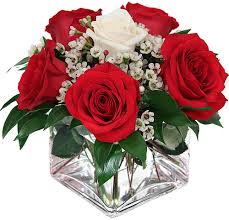 3/20/2020
MD. ARIF HOSSAIN
পরিচিতি
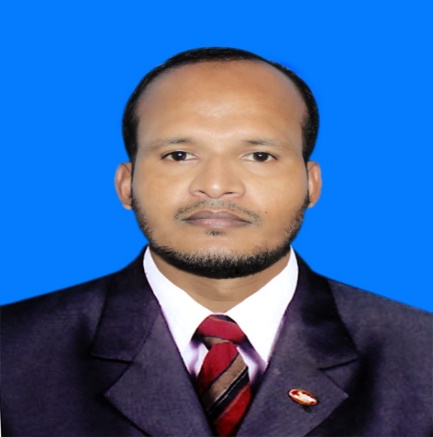 শ্রেণিঃ নবম
বিষয়ঃ ব্যবসায় উদ্যোগ
অধ্যায়ঃ প্রথম
পাঠঃ ব্যবসায় পরিবেশ 
সময়ঃ ৪০ মিনিট 
তারিখঃ
মোঃ আরিফ হোসাইন 
সহকারী শিক্ষক (ব্যবসায় শিক্ষা)
ক্যান্টনমেন্ট হাই স্কুল,যশোর
মোবাইল নং ০১৯১১-৪৪৫০৮৪
3/20/2020
ছবিটি লক্ষ্য কর এবং বলো-
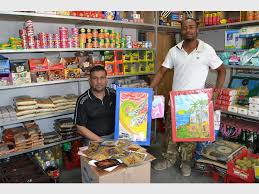 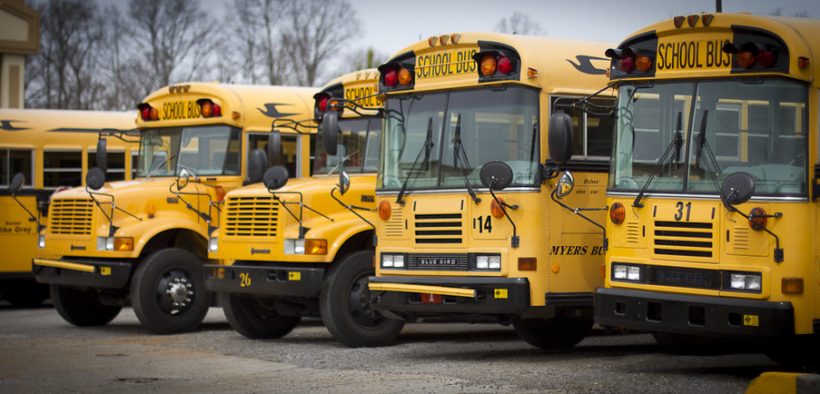 ব্যবসায়িক প্রতিষ্ঠান
পরিবহন ব্যবসা
3/20/2020
Lm Ashab Uddin Ridoy
ছবিটি লক্ষ্য কর এবং বলো-
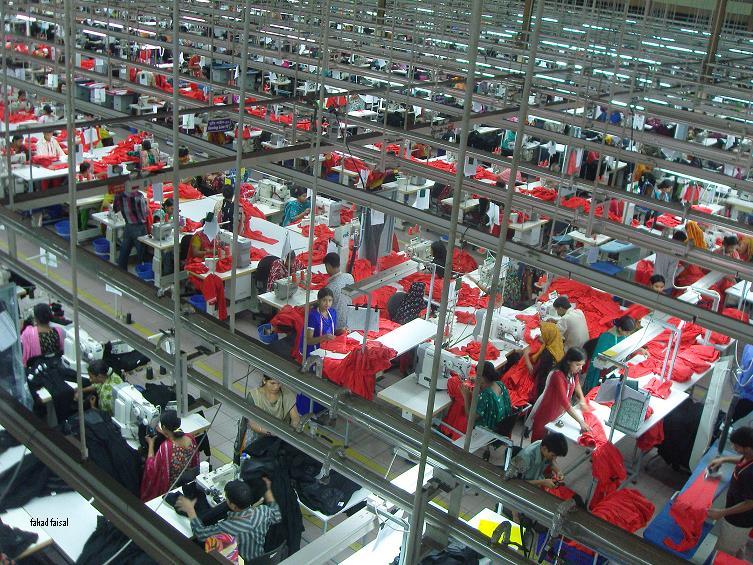 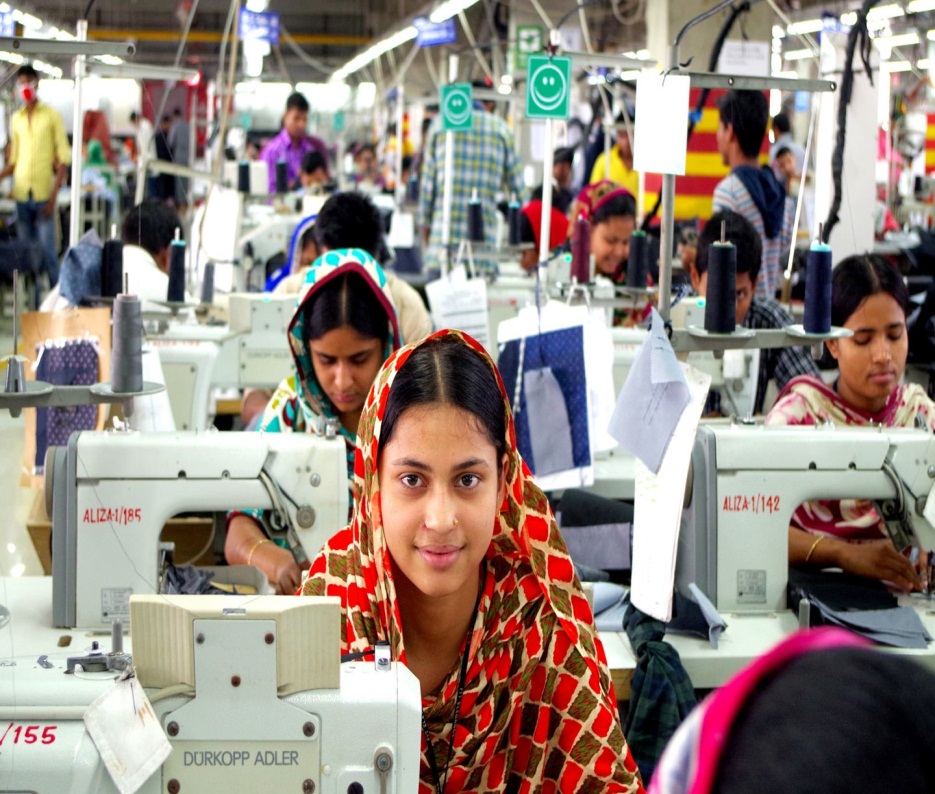 গার্মেন্টস  শিল্প
3/20/2020
আজকের পাঠ…..
ব্যবসায় পরিবেশ
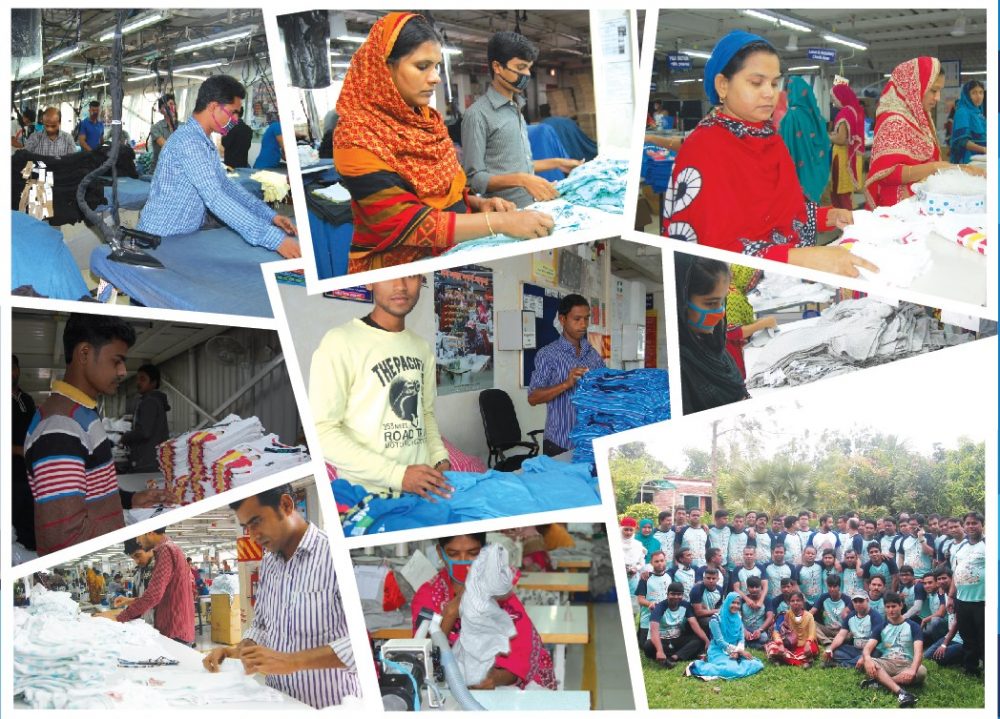 3/20/2020
শিখনফল
এই পাঠ শেষে শিক্ষার্থীরা…
১. ব্যবসায় পরিবেশের উপাদানগুলো চিহ্নিত করতে পারবে;
২. ব্যবসায় পরিবেশের ধারণা বর্ণনা করতে পারবে;
৩. ব্যবসায় পরিবেশের উপাদানগুলো ব্যাখ্যা করতে পারবে।
3/20/2020
ব্যবসায় পরিবেশ
3/20/2020
ব্যবসায় পরিবেশের উপাদান সমূহ চিহ্নিতকরণ
3/20/2020
প্রাকৃতিক পরিবেশ
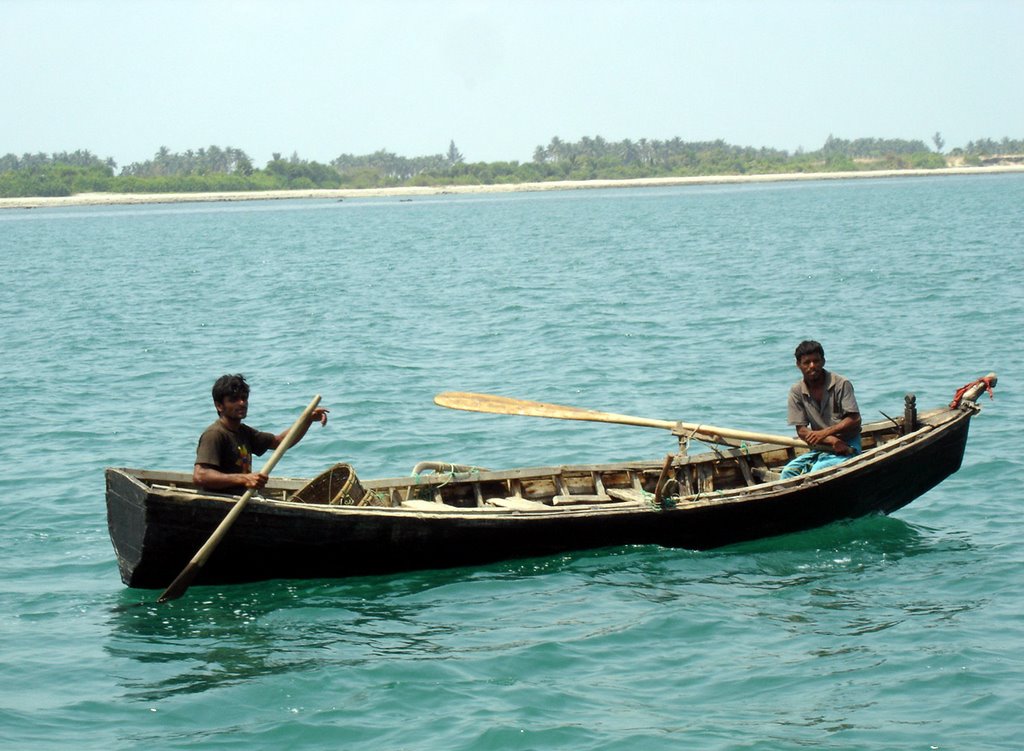 অন্যান্য
জলবায়ু
নদনদী
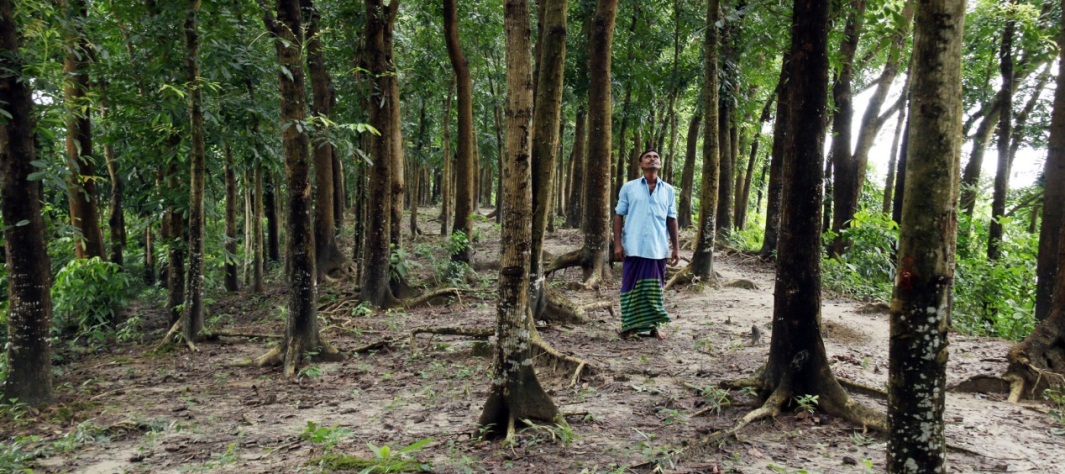 ভূমি
প্রাকৃতিক সম্পদ
3/20/2020
অর্থনৈতিক পরিবেশ
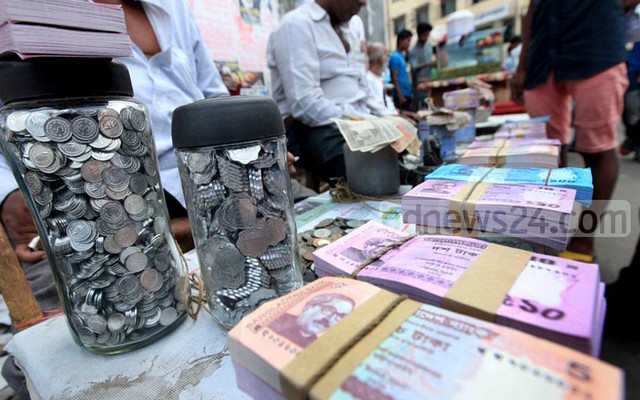 অন্যান্য
মূলধন
অর্থ ও ব্যাংকি
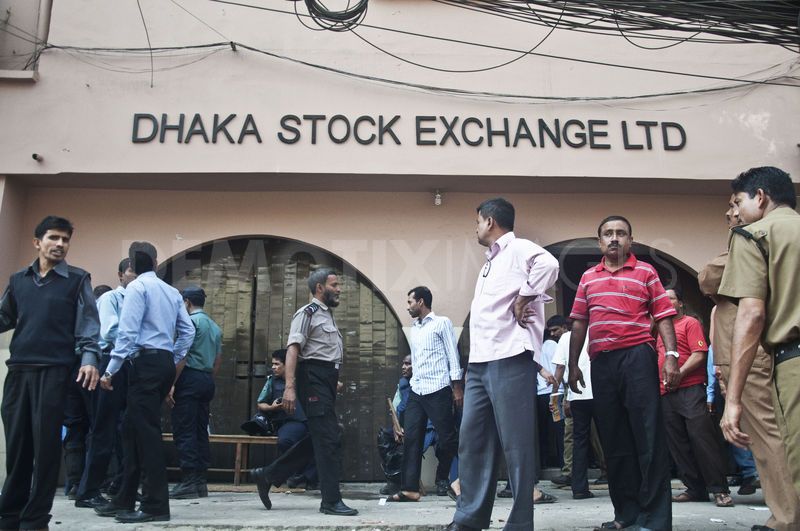 মুদ্রাস্ফীতি
সঞ্চয় ও বিনিয়োগ
3/20/2020
সামাজিক পরিবেশ
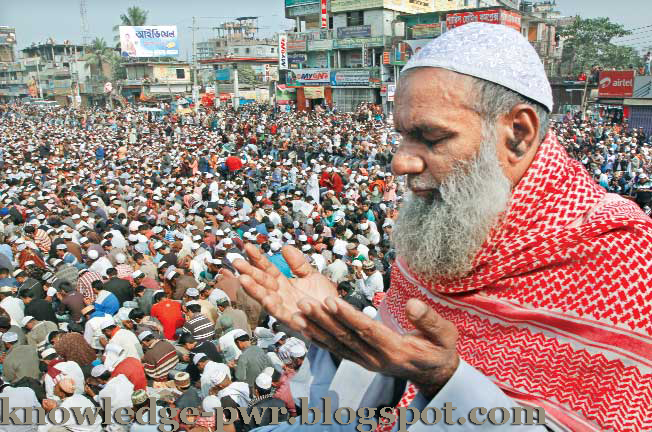 অন্যান্য
জাতি
ধর্মীয় বিশ্বাস
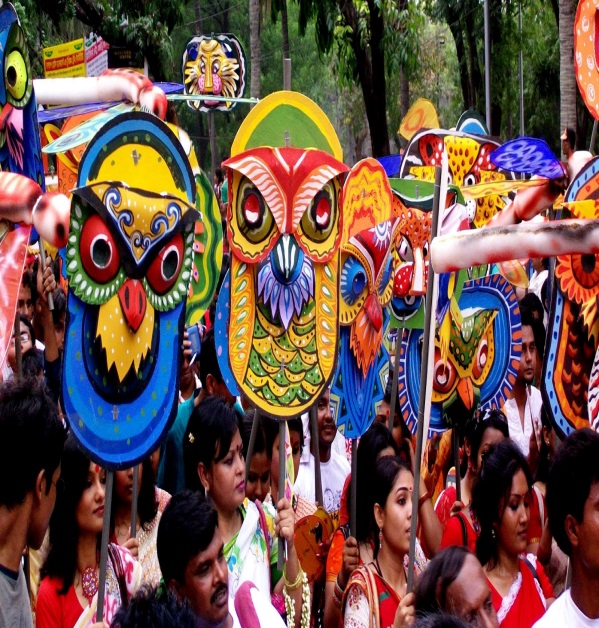 মানব সম্পদ
ঐতিহ্য
শিক্ষা ও সংস্কৃতি
3/20/2020
রাজনৈতিক পরিবেশ
অন্যান্য
সার্বভৌমত্ব
সরকার
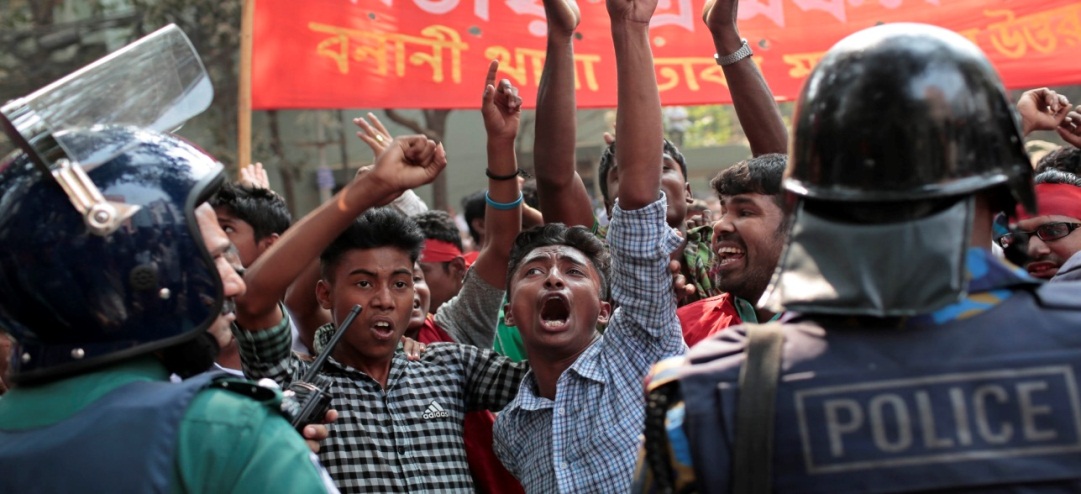 আইন শৃঙ্খলা
আন্তর্জাতিক সম্পর্ক
রাজনৈতিক অস্থিতিশীলতা
3/20/2020
আইনগত পরিবেশ
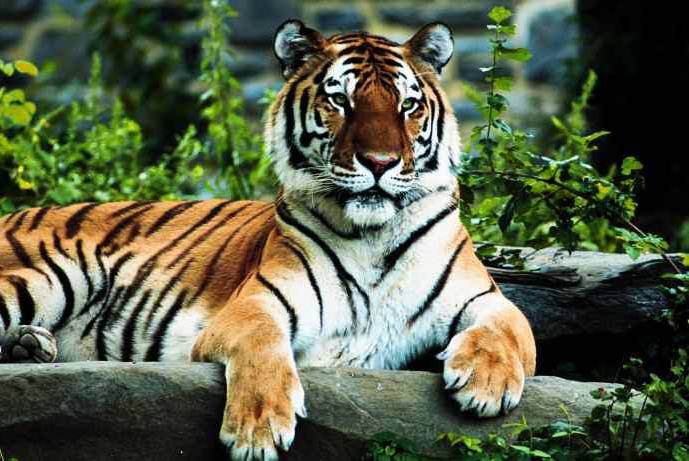 অন্যান্য
শিল্প আইন
পরিবেশ সংরক্ষণ আইন
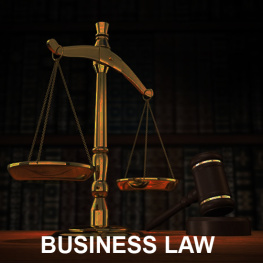 ভোক্তা আইন
3/20/2020
বাণিজ্যিক আইন
প্রযুক্তিগত পরিবেশ
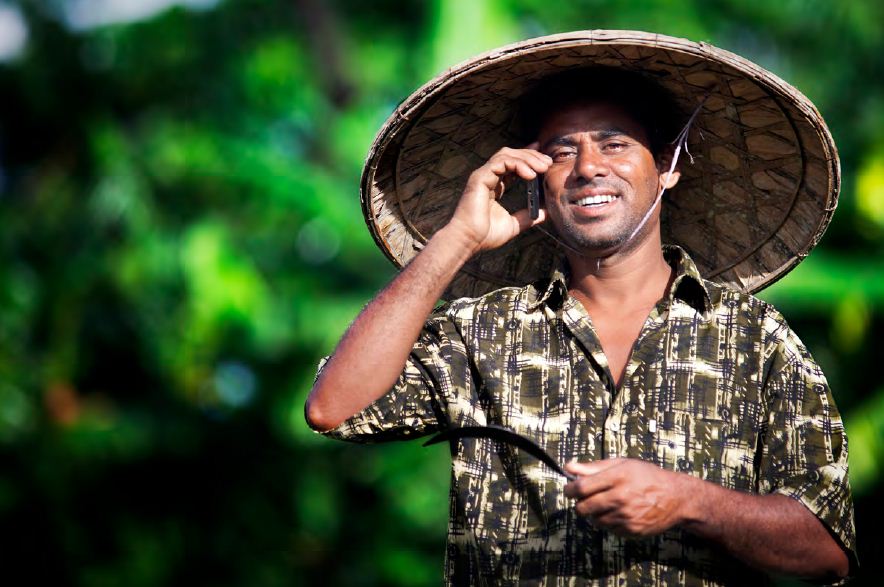 অন্যান্য
প্রযুক্তি আমদানির সুযোগ-সুবিধা
প্রযুক্তি শিক্ষার সুবিধা
উন্নত প্রযুক্তিনির্ভর প্রতিষ্ঠান
কারিগরি দক্ষতা
3/20/2020
দলীয় কাজ
তোমাদের এলাকায় নিচের পরিবেশের উপাদান গুলো ব্যবসায়ের জন্য অনুকূল না প্রতিকূল তা ব্যাখ্যা কর
3/20/2020
মূল্যায়ন
ব্যবসায়ের পরিবেশর উপাদান কয়টি ?
বনভূমি কোন পরিবেশের উপাদান?
সংস্কৃতি কোন পরিবেশের উপাদান ?
প্রযুক্তিগত উন্নয়ন উৎপাদনকে কি করে  ?
3/20/2020
বাড়ির কাজ
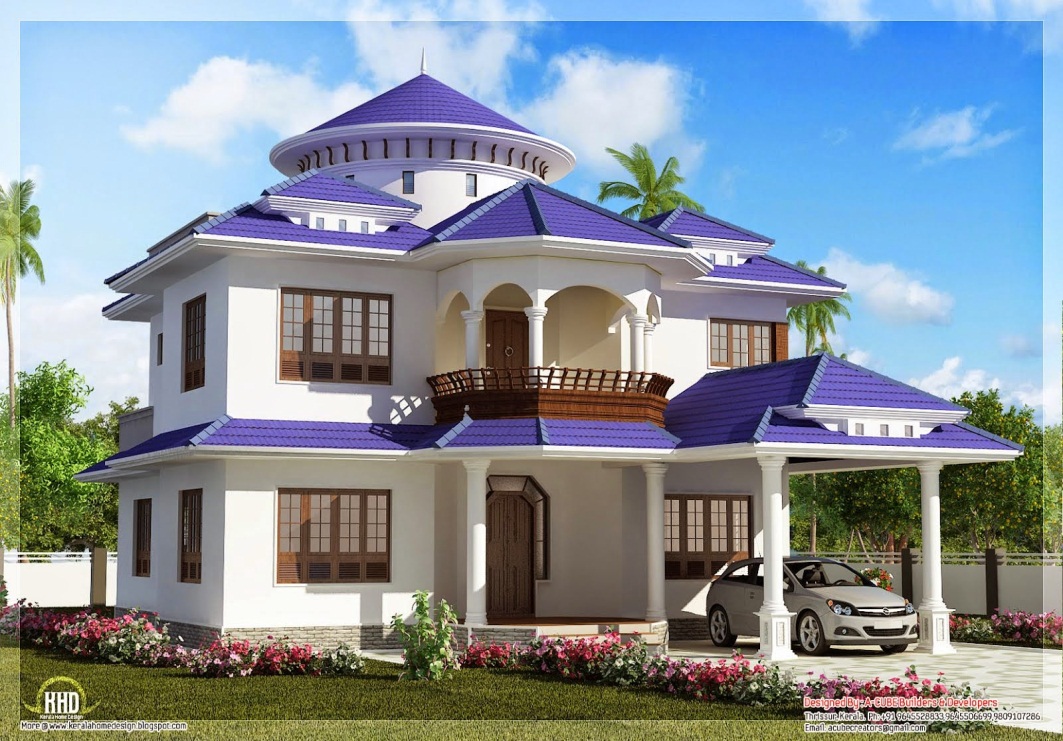 সুষ্ঠু রাজনৈতিক  পরিবেশ ব্যবসায়িক পরিবেশের  জন্য উত্তম- যুক্তি সহকারে ব্যাখ্যা দাও ।
3/20/2020
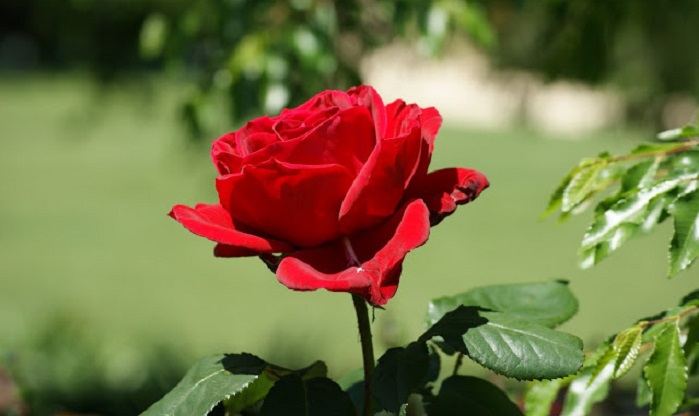 ধন্যবাদ
3/20/2020